CEOS-ARD Framework Update
Agenda Item #3.1
LSI-VC-17
Tsukuba, Japan
14-16 April, 2025
Existing CEOS-ARD Framework
https://ceos.org/ard/files/CEOS_ARD_Governance_Framework_18-October-2021.pdf
Covers:
CEOS-ARD Definition
CEOS ARD Coordination and Oversight (out of date: doesn’t cover Oversight Group!)
Product Family Specifications and their development
The self-assessment and peer review process
Classification and Promotion (need more branding guidelines)
Pretty simplistic
Opportunity to close some circular discussions!
Take the lead and make some decisions
Update needed to
Clarify processing levels
Provide a hierarchy for PFS; categorisation




Can’t get carried away with categories outside space-based EO
Show how PFS for higher level products can fit, but
Not commit to anything specific.
Facilitate others to fit under the umbrella (EAVs, EBVs, etc.)
Examples of NASA/JPL InSAR displacement product (+ higher level products in pipeline) (Ake)
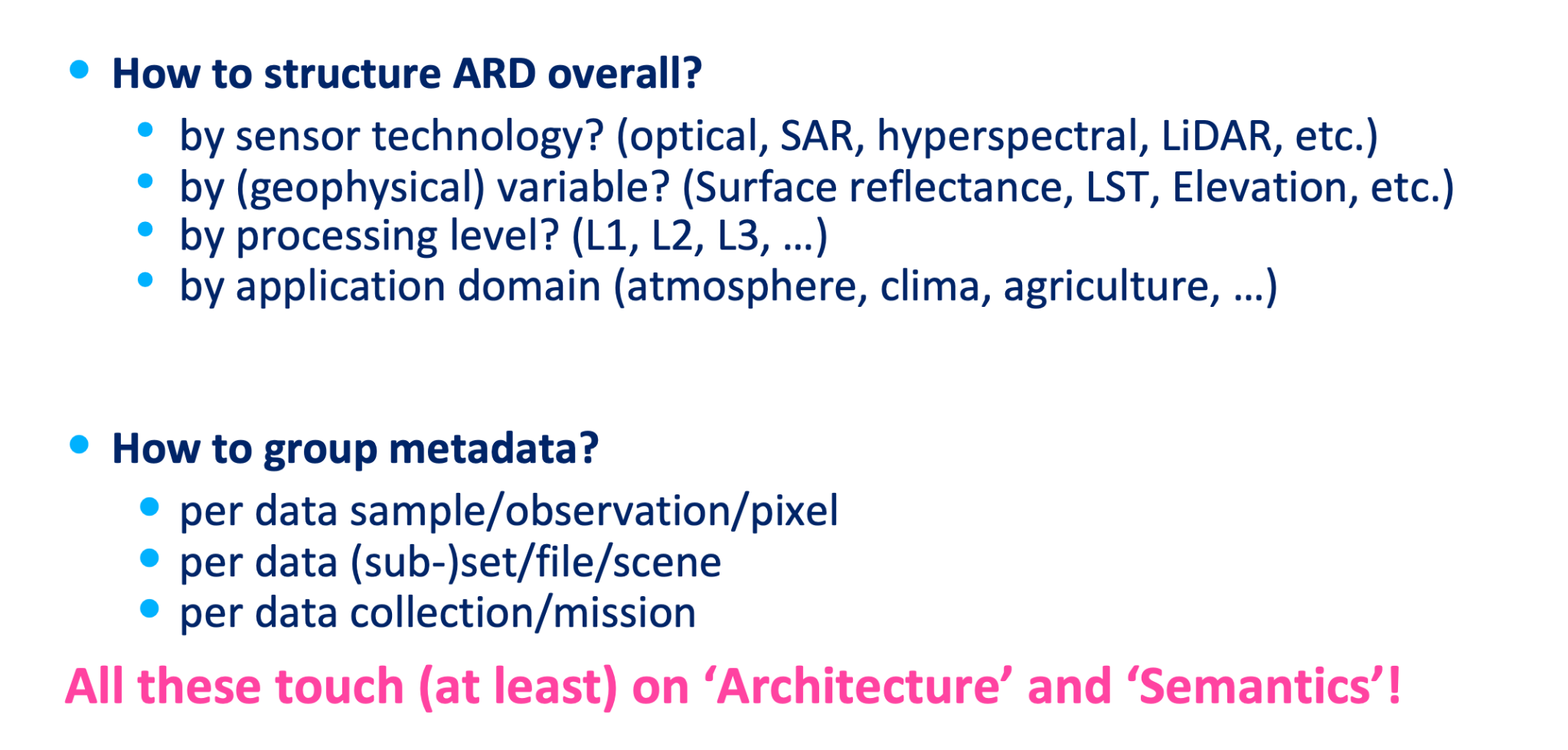 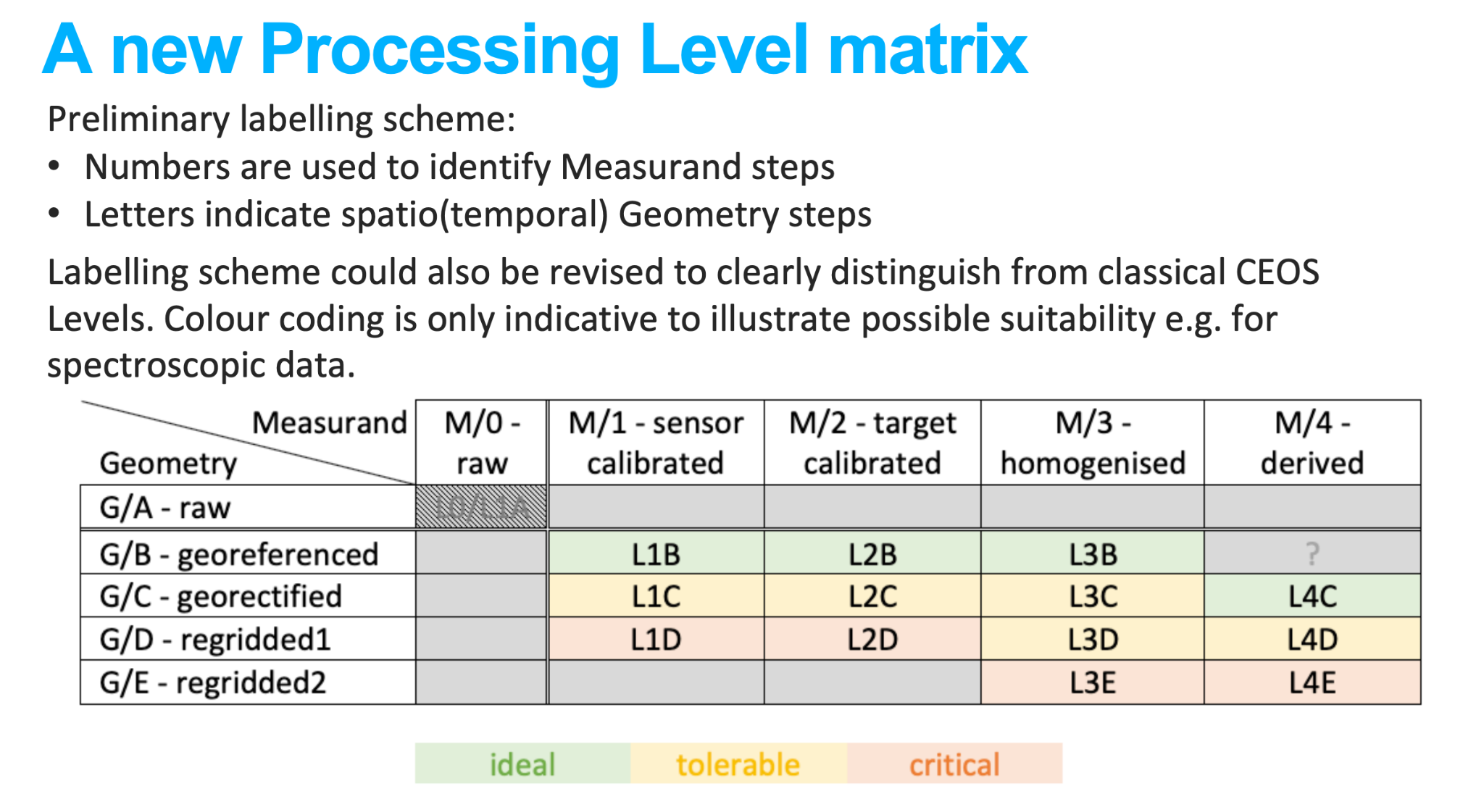 New CEOS-ARD Framework TOC?
CEOS-ARD Definition
CEOS entity roles (incl. Oversight Group)
Hierarchy for PFS
Processing Levels
Categorisation (geophysical variable vs sensing technology)
Semantics and terminology
Data quality section
Formalise linkage to interoperability handbook (WGISS-59 suggestion )
PFS development and endorsement process
Self-assessment and peer review process
Branding guidelines, licensing info
GitHub governance?
Pull request review, issuing of new x.0 versions, etc.
What else?